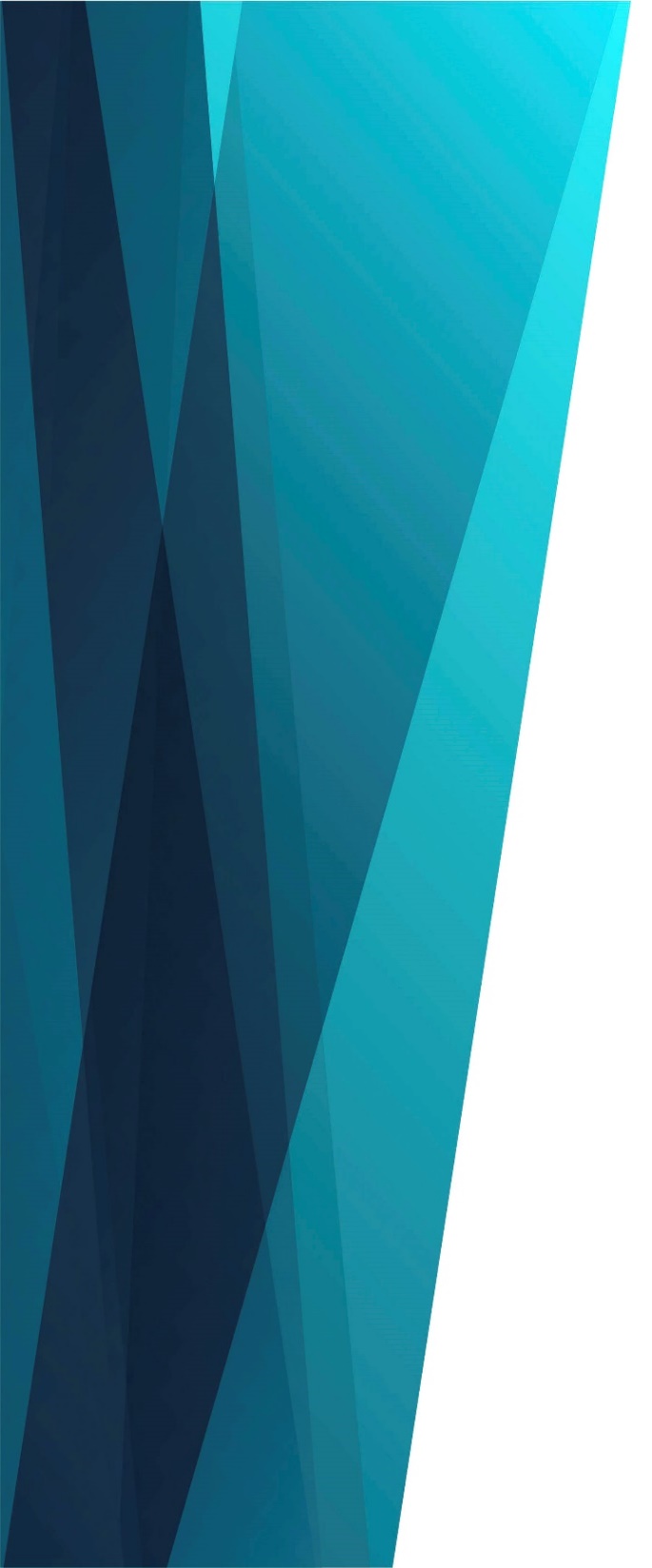 Гимн 
о милосердии
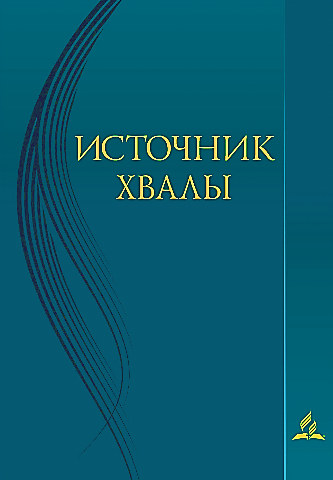 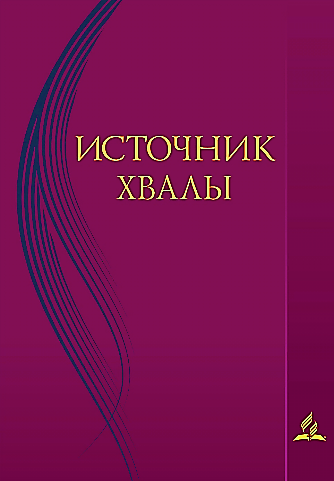 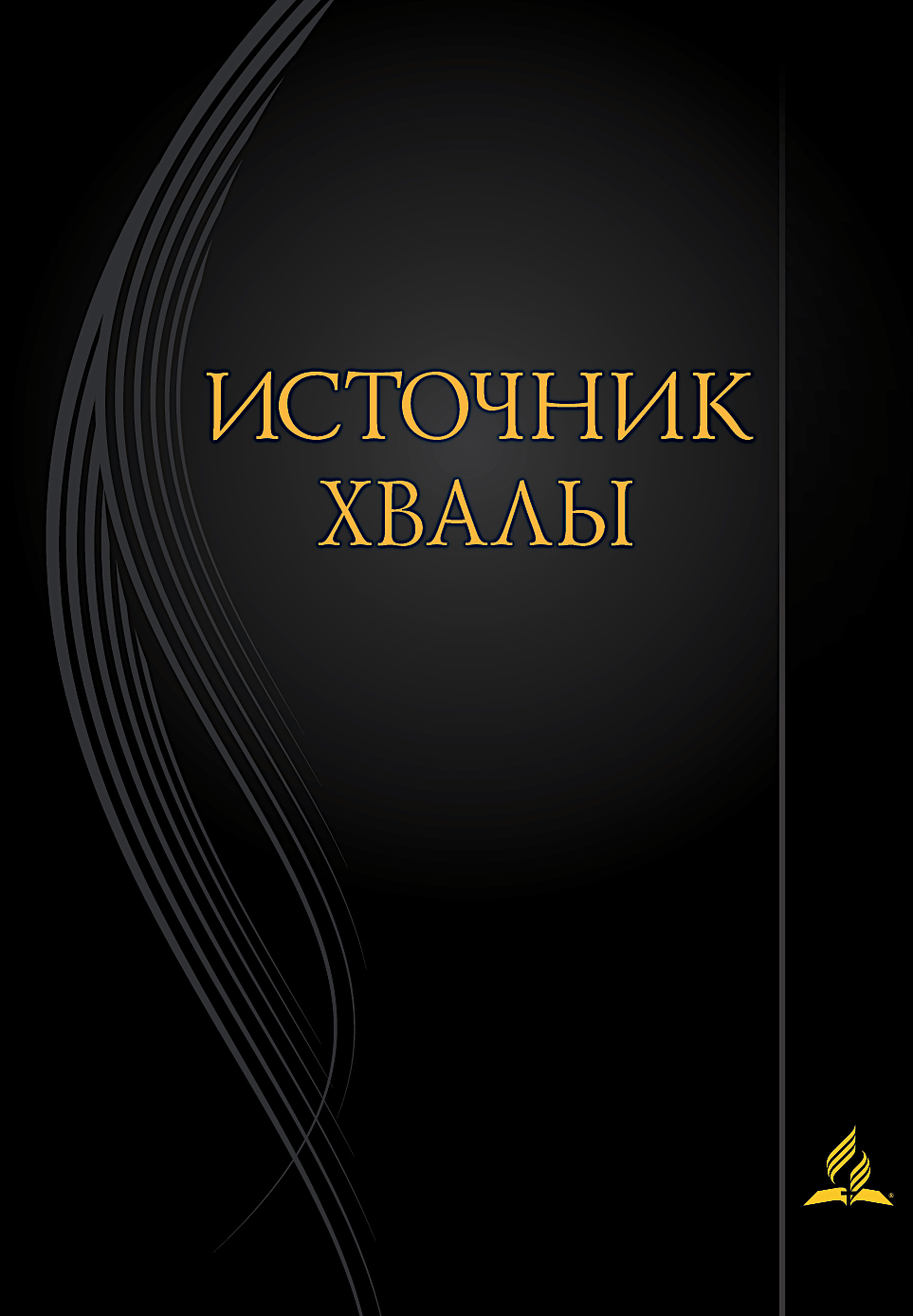 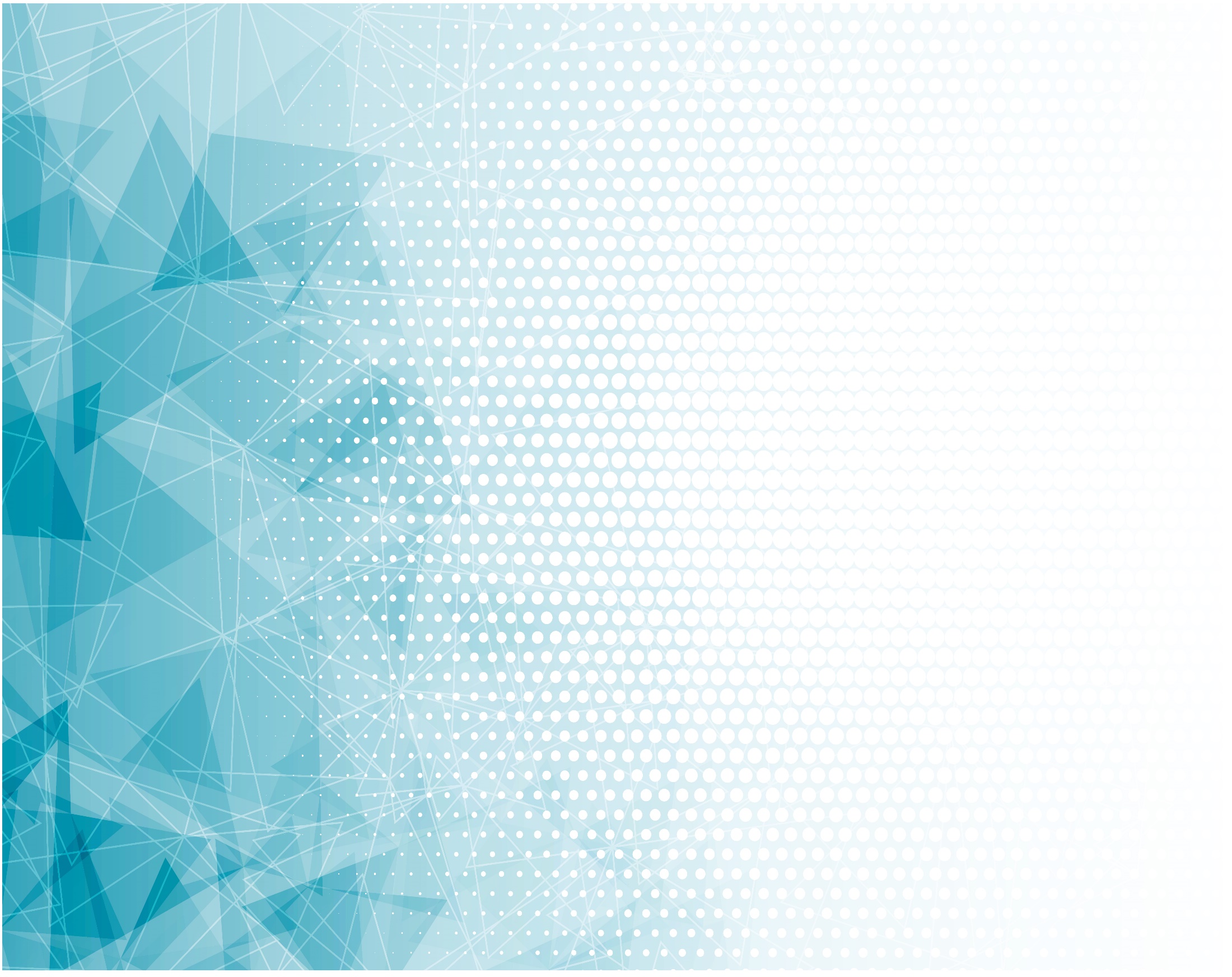 В мир, что от вечности Богом любим,
Став человеком, Пришёл Божий Сын
Снял обличье Царя, Свет явил Собою,
Милость даря, 
Миру стал слугою.
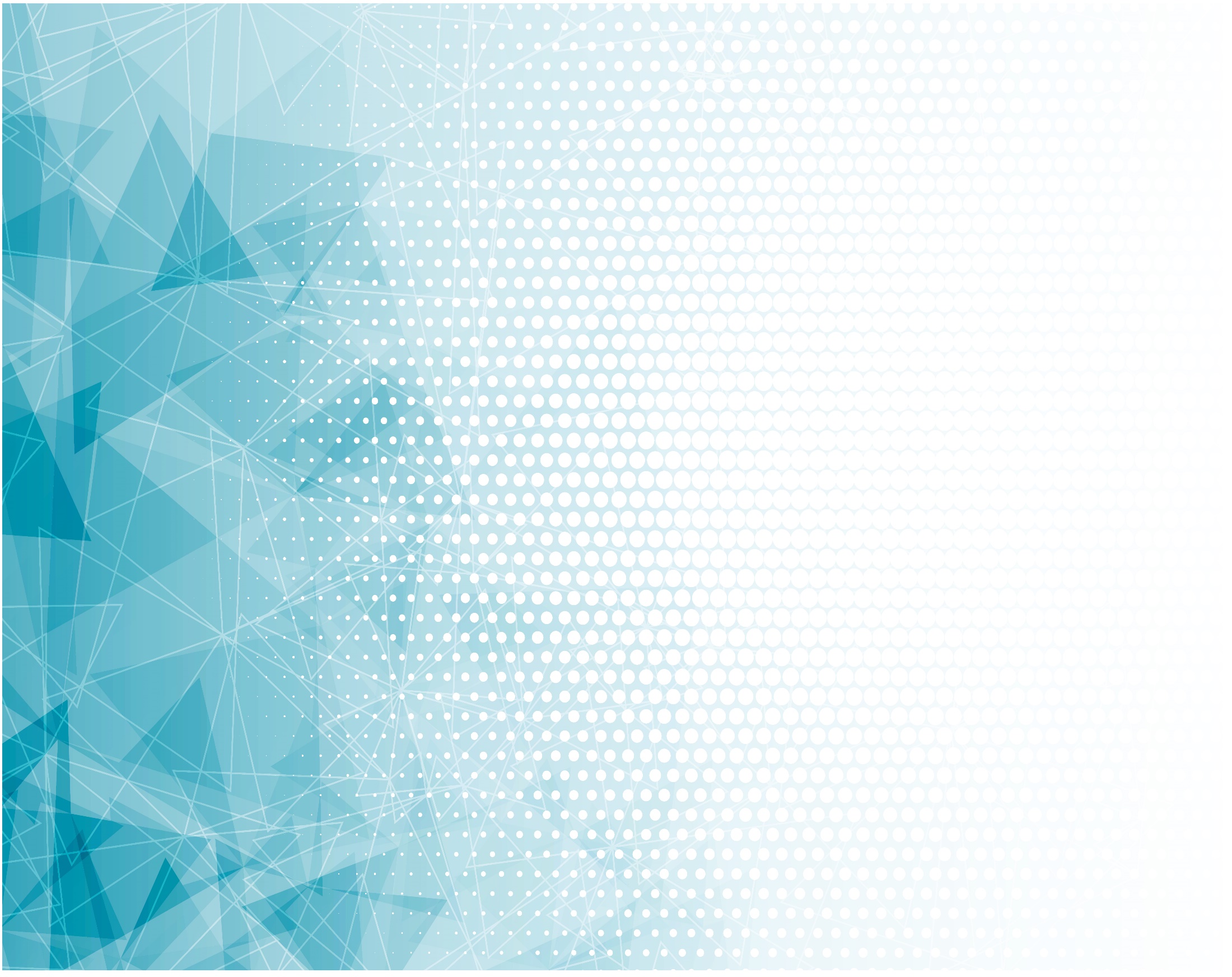 Припев:
Вечный, 
Праведный Отец!
Прими моленье Жаждущих сердец.
Во имя Сына веди 
На святые дела,
Соблюди в нас 
Его слова.
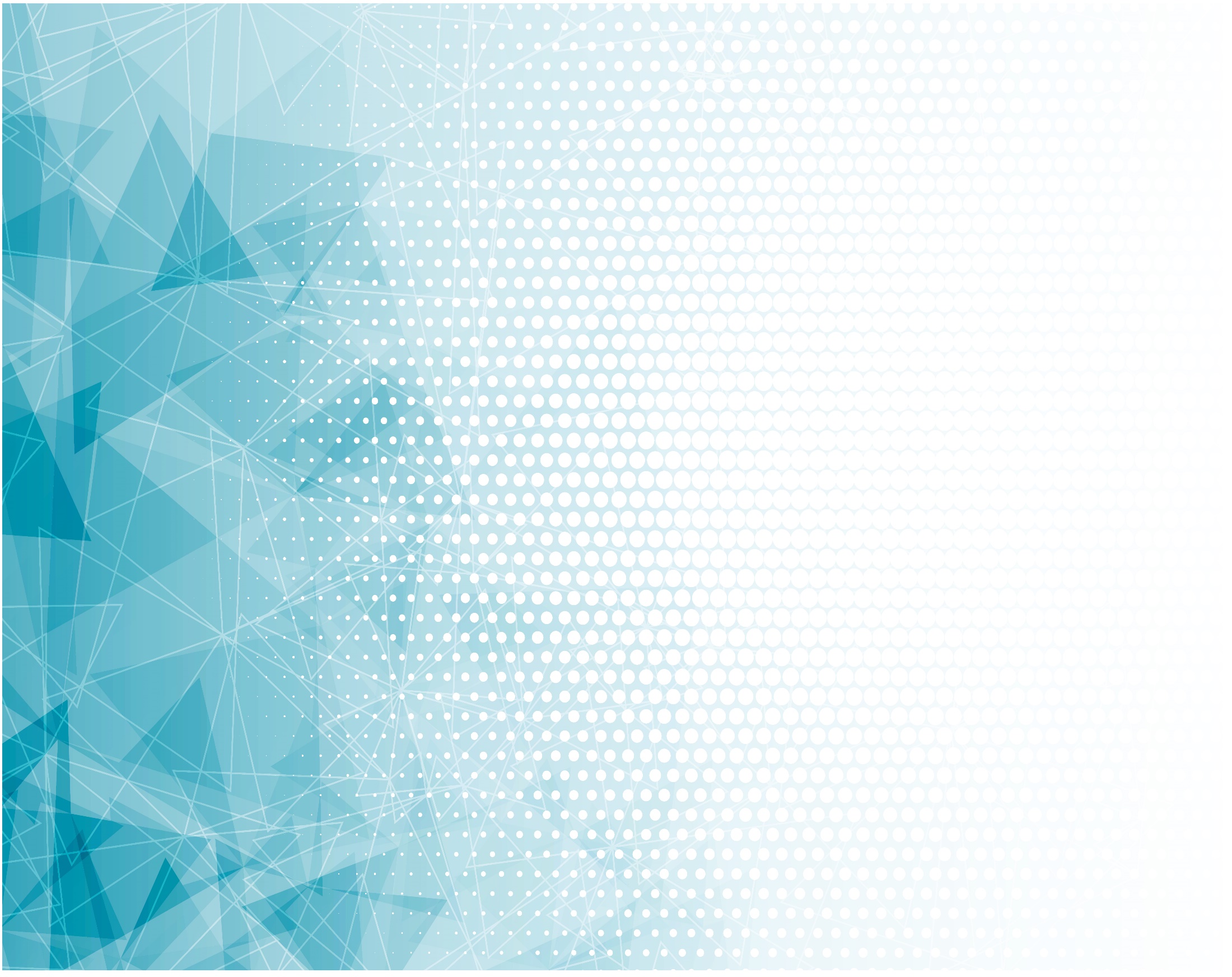 Всё, что вы дали Больным, дали Мне.
Всё, что собрали, 
Живя на земле,
К небесам приведёт, 
И Отец пред вами 
Дверь распахнёт, Наречёт сынами.
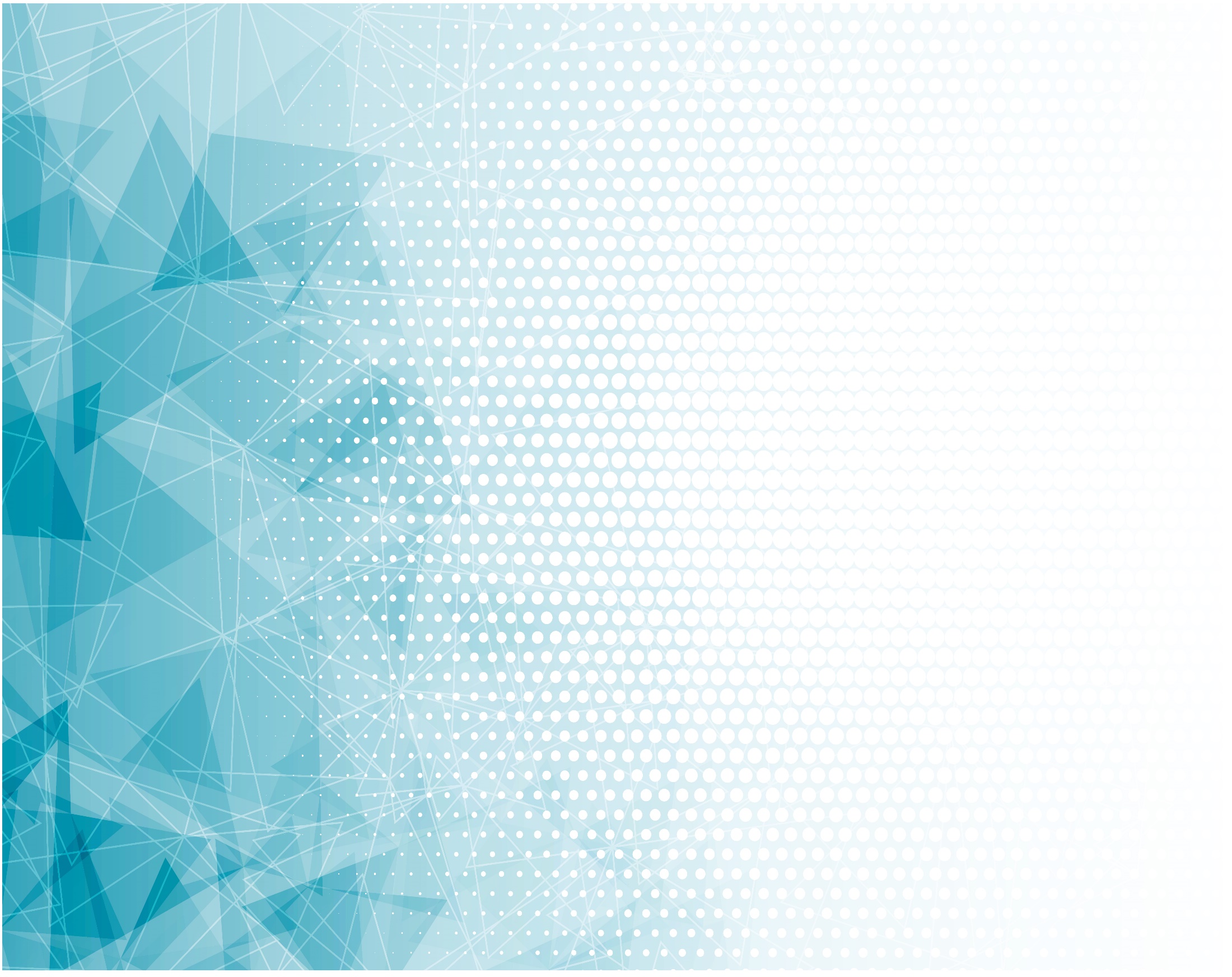 Припев:
Вечный, 
Праведный Отец!
Прими моленье Жаждущих сердец.
Во имя Сына веди 
На святые дела,
Соблюди в нас 
Его слова.
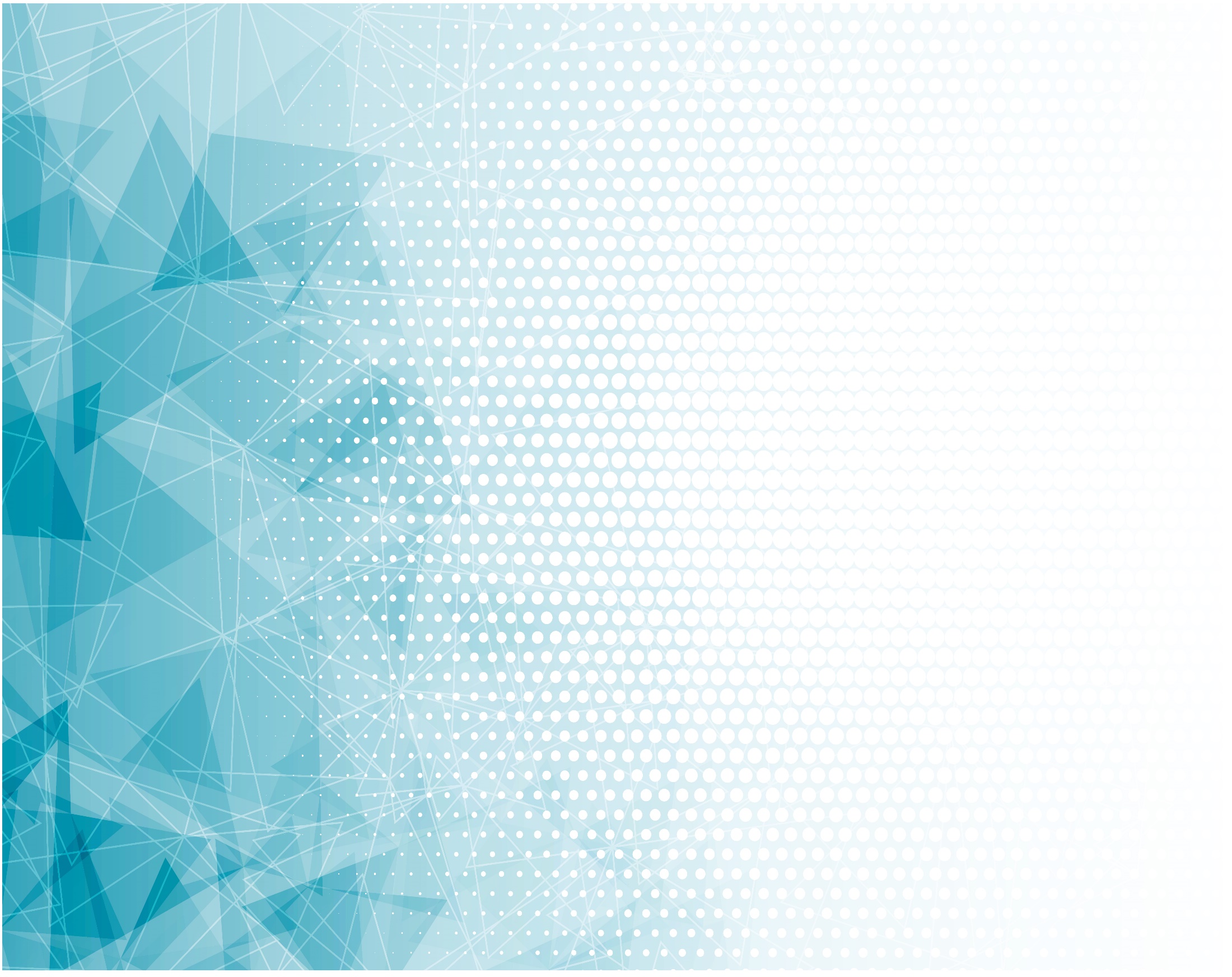 Царства благого 
Ищите в себе.
Духа Святого 
Просите в мольбе.
Принесите Мою 
Вы любовь повсюду.
С вами во веки веков Пребуду
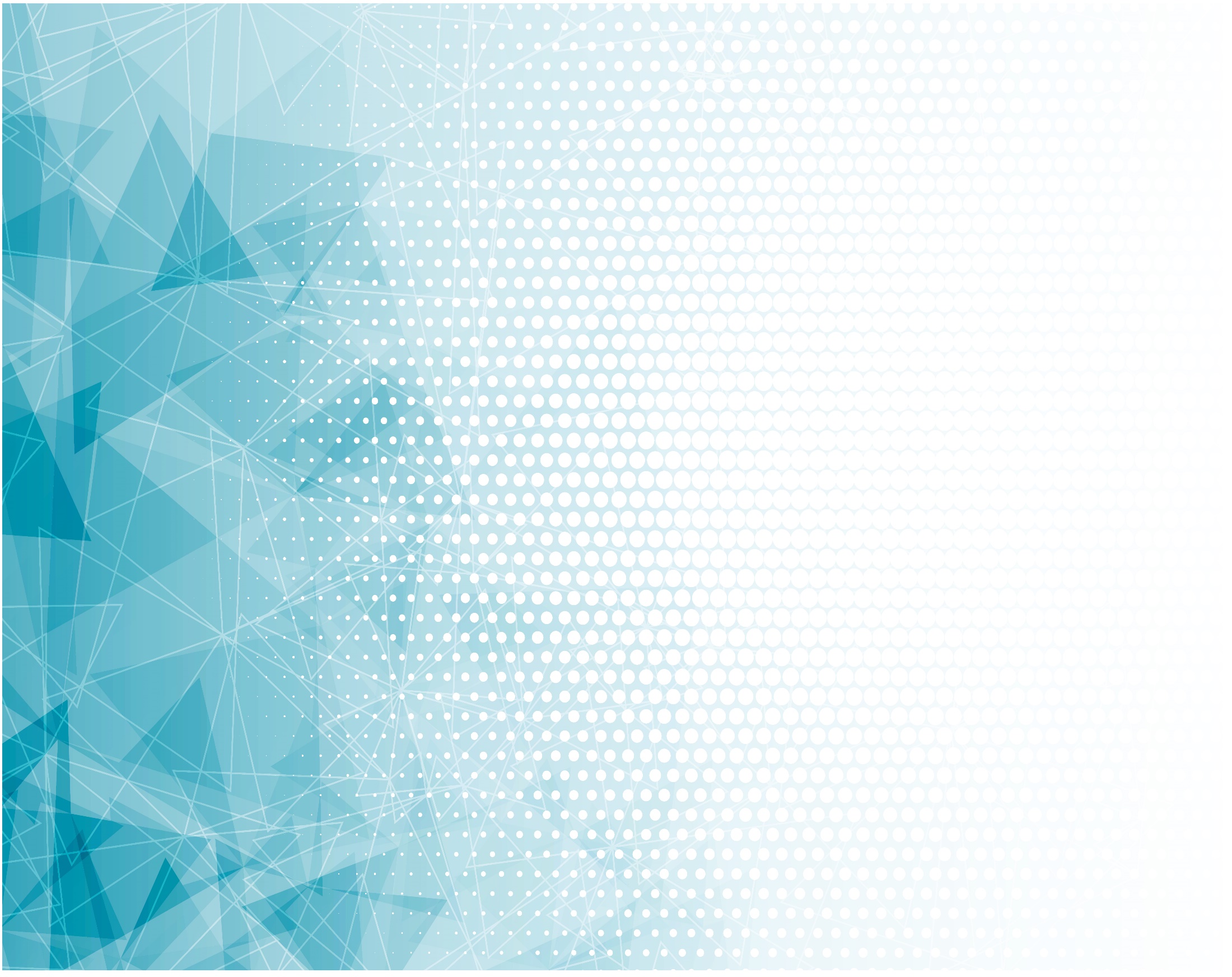 Припев:
Вечный, 
Праведный Отец!
Прими моленье Жаждущих сердец.
Во имя Сына веди 
На святые дела,
Соблюди в нас 
Его слова.